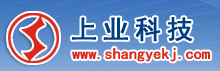 环球英语多媒 体数据库
正保多媒体数据库
上海上业信息科技有限公司

                                           —李结刚
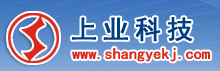 环球英语多媒体数据库
http://library.eng24.com
1
2
3
4
目录
环球天下教育科技集团介绍
环球英语多媒体资源库特色
环球英语多媒体资源库课程体系
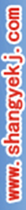 环球英语多媒体资源库使用方法
Company Logo
环球天下教育科技集团
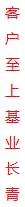 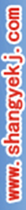 Company Logo
2010年成功在美国纳斯达克上市
2010
2006
2006年9月获得软银赛富投资，成立环球天下教育科技集团
2001
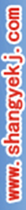 2001年成立环球雅思学校
1997
环球雅思创于1997年
Company Logo
环球天下教育科技集团
环球英语多媒体资源库
荣誉：五届“十佳网络教育机构”荣誉称号
环球雅思总校
师资： “雅思第一人”，“口语王”，
 “五虎将”“阳光明星教师”，
更聘请英语考官支持培训。
环球职业教育在线
独创教学方法： “四要素作文法”
“百变作文法”“TOIL全方位作文法”
“口语角色演习法”“雅思双向听力法”
“平行阅读法”“无词阅读法”等数十种
环球教学法。
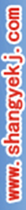 环球世界风小语种中心
Company Logo
环球英语多媒体资源库课程体系
多语种类
出国留学类
学历考试类
英语应用类
职业英语类
大学英语四级
  大学英语六级 
  考研英语
  在职申硕英语 
  在职攻硕英语 
  成人英语三级 
  自考英语（一） 
  自考英语（二） 
  高起点升本英语 
  专升本英语 
  公共英语一级 
  公共英语二级 
  公共英语三级 
  公共英语四级 
  日语等级一级 
  日语等级二级 
  日语等级三级 
  日语等级四级
新概念英语第一册 
  新概念英语第二册 
  新概念英语第三册 
  新概念英语第四册 
  新概念一册五星句
  英语语法
  英语词汇
  英语初级口语 
  英语高级口
日语
德语
法语
韩语
俄语
西班牙语
剑7真题
  IELTS基础预备
  IELTS强化冲刺
  IELTS高分班 
  IELTS口语发音
  IELTS口语
  IELTS基础词汇
  IELTS语法单项
  IELTS真题写作
  IELTS听力机经
  IELTS（G类）
  新TOEFL基础
  新TOEFL强化
  新TOEFL必备词汇 
 GRE
BEC商务英语（初级） 
 BEC商务英语（中级） 
 BEC商务英语（高级） 
  英语口译二级精讲
  英语笔译二级精讲
  英语口译三级精讲
  英语笔译三级精讲
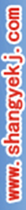 Company Logo
实用
个性化
简便的平台维护 :
   师生通过图书馆网站访问环球英
语多媒体学习库，环球英语网校提
供全面维护服务，保障系统稳定。
学习平台
高效
便捷的使用方法：
     通过专用通道直接从图书馆
网址连接到产品页面，学生通过
产品页面直接开始听课，最大化方
便学生使用产品。
环球英语多媒体资源库特色
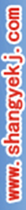 Company Logo
环球英语使用方法
中心站点：http://www.eng24.com
图书馆站点：http://library.eng24.com
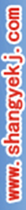 图书馆主页--电子资源--环球英语资源库
Company Logo
演示
图书馆网址：http://www.lib.hustwb.edu.cn
Company Logo
正保多媒体数据库
Library.chnedu.com
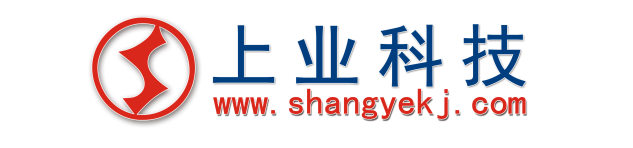 目录
1.正保集团介绍
2.正保多媒体数据库产品介绍
3.产品特点
4.产品服务模式
5.技术实现方案
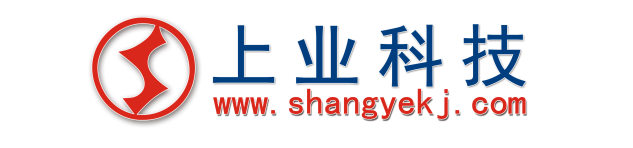 正保集团介绍
1.教育部批准开展远程教育的专业公司。
2.2008年7月30日在美国纽约交易所上市。
3.年培训学员超过50万人次。
4.采用高端技术自主开发了一套优秀的远程教育平台。
5.内容涵盖：会计、医学、法律、建筑、外语、人事、考研、成考、自考等多个网络教学体系。
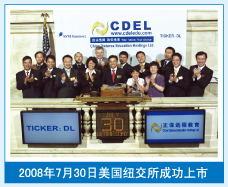 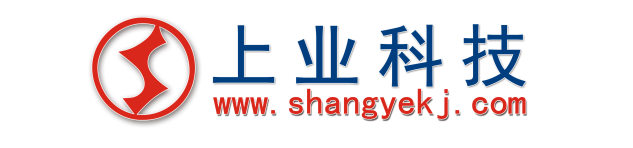 荣  誉
1.中国十大品牌教育集团

2.最受网友推崇职业培训品牌

3.年度十佳网络教育机构

4.中国百强培训机构

5.十佳品牌教育集团
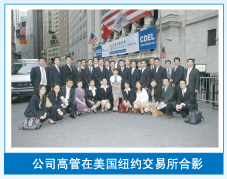 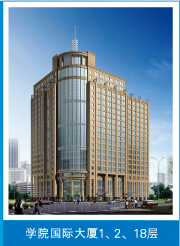 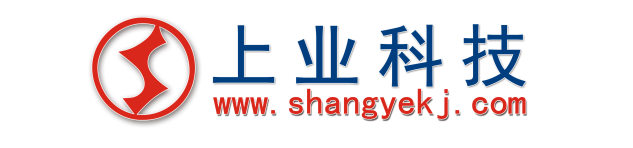 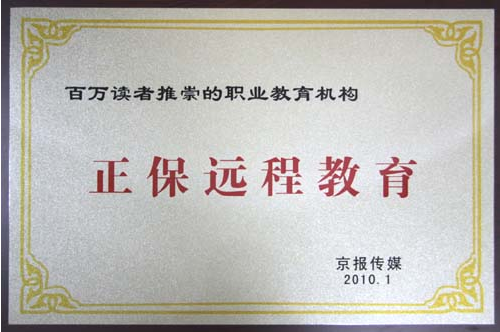 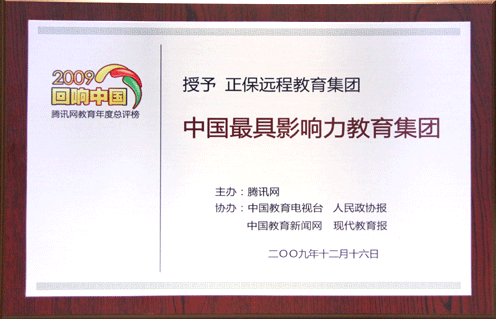 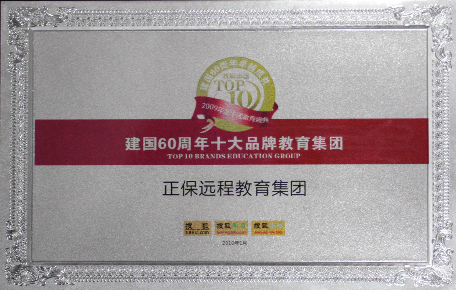 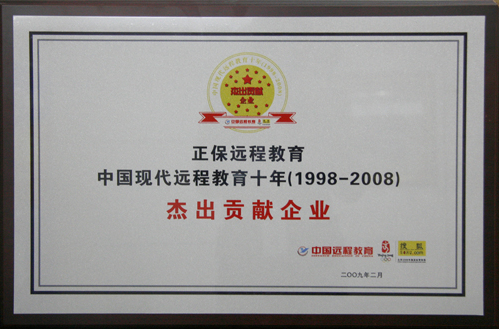 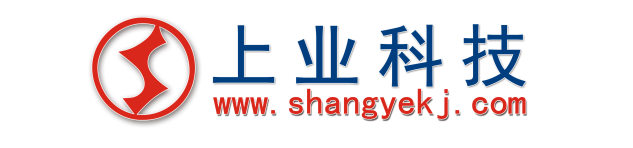 正保多媒体数据库产品介绍
内容
会计视频数据库
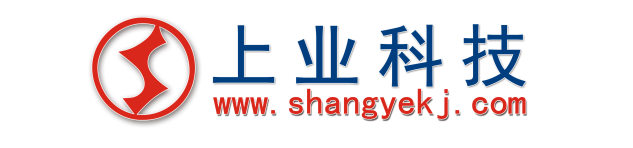 中华会计网校是国内权威、专业的会计远程教育网站，也是联合国教科文组织技术与职业教育培训在中国的试点项目。汇集了全国各地财经名校名师，针对各地学生的不同需求，采用不同的课件制作技术，展开面向不同地域、不同人群的权威会计考试网络辅导。

课程内容：初级会计职称、中级会计职称、高级会计实务、注册资产评估师、会计实务操作、注册税务师、证券从业资格、注册会计师、会计从业、内审师、经济师、银行从业、新会计准则等。

2009年中华会计网校会计职称考试通过率
       初级会计实务81.32% 、财务管理88.25%、经济法基础92.30%
        经济法86.75%、中级会计实务79.56%
师 资
法律视频数据库
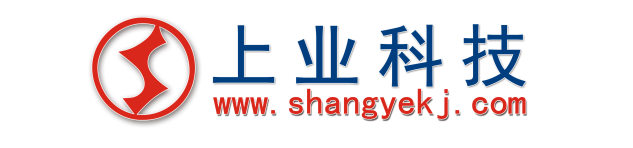 法律视频数据库联合中国政法大学、北京大学、中国人民大学等法律名校名师，推出“国家司法考试网上辅导”。丰富的司法考试辅导经验，对司法考试重点和难点准确把握，有效直击司法考试命题。

课程内容：司法考试、法律顾问、法律事务大讲堂

法律教育网2009年度国家司法考试通过率
      国家司法考试72.15%的超高通过率。
      法律顾问执业资格考试通过率单科83%-93%的超高通过率。
医学视频数据库
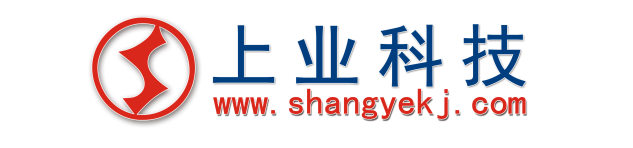 医学视频数据库主要聘请北京大学医学部、北京中医药大学的专家教授以及国内一大批三甲医院的主任医师，与国内众多医学类网站、北京大学医学出版社、科学出版社、第四军医大学出版社、中国医药科技出版社、各地卫生局、医师协会、医学会等有着良好的合作关系。

课程内容：临床执业医师、临床助理医师、中医执业医师、中西执业医师、公卫执业医师、口腔执业医师、执业药师、初级药师、主管药师、主管护师、主管中药师、内科主治医师、妇产科主治医师

2009年医学教育网考试通过率
     临床执业医师辅导高达77.98% 、临床助理医师辅导高达75.62%
     中医执业医师辅导高达82.59% 、中医助理医师辅导高达82.90% 
     中西医结合医师辅导达86.05% 、中西医助理医师辅导达85.96% 
     公卫执业医师辅导高达88.56% 、公卫助理医师辅导高达87.72%
建设工程视频数据库
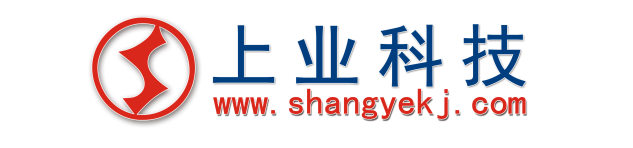 建设工程视频数据库提供及时全面的建设资讯、政策法规，以及注册建造师、造价工程师、监理工程师等八大类资格考试相关动态信息、政策解析、试题等资料，并聘请业内拥有丰富辅导经验的名师，强力打造权威、专业的工程类考试网上辅导，是广大建设工作者学习和工作的乐园！
课程内容：建造师执业资格、咨询工程师、造价工程师、监理工程师、房地产估价师、安全工程师等
师资
     张福生：工学硕士，注册监理工程师、注册造价工程师、注册咨询工         程师、高级工程师，长年从事建筑类考试辅导工作，具有丰富的教学经验与实践经验。 
      齐宝库：沈阳建筑大学管理学院教授，中国建设工程造价管理协会理     事，中国建筑业协会工程管理分会理事，辽宁省建设工程造价管理协会   常务理事。 
      齐锡晶：东北大学资源与土木工程学院教授，博士。
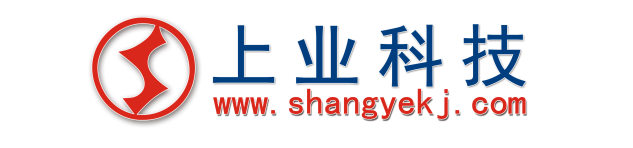 人事考试视频数据库
人事考试视频数据库以丰富的考试资讯，权威的网上辅导为主要特色，全力为广大学员打造集信息和培训于一体的人事考试门户网站。以其雄厚的师资力量、领先的课件技术、严谨的教学作风、极高的考试通过率为我国培养了大量优秀专业人才。
课程内容：职称计算机   公务员
师资
     孙秀秋 ：中国人民大学中文系教授，常年执教“应用文写作”等课程，申论考试写作规范与评分标准方面的权威。近年来一直 担任国家公务员考试《申论》课程的辅导工作，并曾经参与公务员考试的命题与阅卷工作。
     王甫银 ：中国人民大学博士、中国人民大学国家公务员研究所资深培训专家、行政职业能力测试考试权威。近年来一直担任国家公务员考试《行政职业能力测验》课程的辅导工作。
考研视频数据库
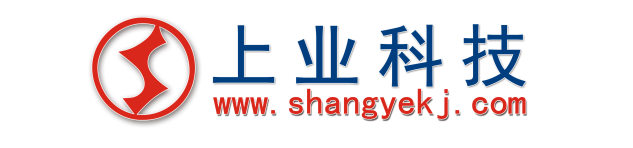 考研视频数据库联合北京大学、中国人民大学等顶级名校考研辅导专家，强力打造“全国研究生入学考试”网上辅导课程，强大的师资阵容、灵活的学习方式、丰富的教学经验、先进的课件制作技术、严谨的教学作风、极高的考试通过率、灵活多样的教学方式、及时而准确的网上答疑，受到了学员的一致好评。 
课程内容：考研政治、考研数学、考研英语
师资
     秀荣：考研政治前命题人。中央民族大学教授、研究生导师，1967年毕业于北京大学国际政治系（现北大国际关系学院）。 
     郭崇兴：美国西雅图大学高才生，中国人民大学外语学院教授。从事考研英语及四、六级英语考试的教学辅导与研究工作十余载，具有极其丰富的辅导经验。 
     韩於羹：北京航空航天大学数学系资深教授，师从华罗庚先生和吴文俊先生，1987年至今一直从事考研数学辅导。
外语视频数据库
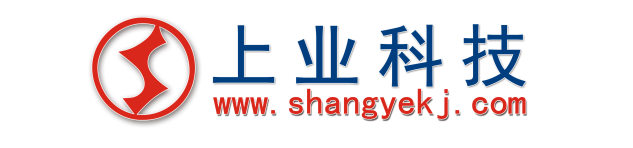 外语视频数据库主要从事职称英语（综合、理工、卫生）、全国公共英语等级考试（PETS）、大学英语四六级、日语、俄语、法语、西班牙语、韩语、德语等各种外语类考试网上辅导，以及“洋话连篇”系列实用英语（情景会话、名师口语、童言童语、商务美语、洋话宝典、晋阶宝典）网上视频教学。 
课程内容：雅思考试、四六级考试、成人英语、英语等级考试、名师口语、商务美语、洋话宝典、日语、韩语、法语、德语、西班牙语、俄语
师资
     周涵：首都师范大学英语系毕业，英语八级、专业英语翻译，国内著名职称英语考试辅导专家，现为外语教育网职称英语独家网络辅导老师。 
     刘勇：国内某著名大学英语系副教授，外语教育网（PETS）研究小组核心成员，国内著名PETS考试辅导专家 。
     冉继军 ：北京大学博士，雅思阅读、写作考试权威辅导专家，多年来一直担任京城著名雅思培训机构主讲老师和教学总监 。
成考自考视频数据库
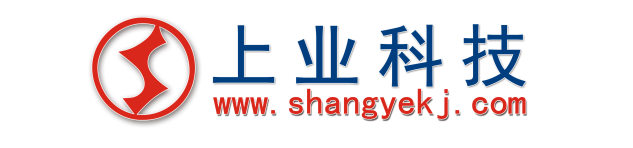 自考视频数据库
     国内自考辅导名师共同执教，丰富的教学经验、对考试重点和难点的准确把握、有效的直击考试命题精髓，精心收集的6000份历年真题，并由权威专家深度解析；超强试题搜索引擎，海量自考资料，成为自考生获取资料的首选网站。 

成考视频数据库
     成人高考视频数据库以全新的面貌、更准确的信息、复习资料，历年真题迎接广大成考生，让考生可以足不出户了解天下成考资讯。 
      
     高起点复习：汇集高起点考试科目——数学、语文、外语、史地、理化全面复习资料、学习方法，为考 生提供更优质的服务。
     专升本复习：汇集专升本考试科目——政治、外语、数学、语文全面复习资料、学习方法，为考生提供更优质的服务。
产品特点
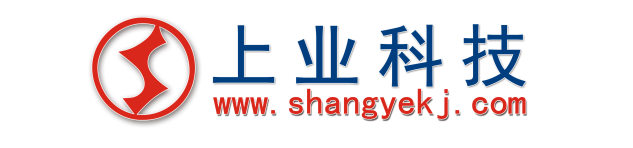 实力　上市公司品质 一流远程教育平台
　　　　　　　　
 师资　顶级师资阵容 百位名师联袂主讲 　
 经验　十年辅导经验 会计培训第一品牌　
　　　　　　　　
 教学　科学的课程体系 专业化教学管理 　 
紧跟命题趋势，重点、难点、热点一网打尽

视频授课，图像、声音、讲义、笔记同步讲解

不限时间、次数、点播课件，自主灵活把握听课进度
技术实现方案
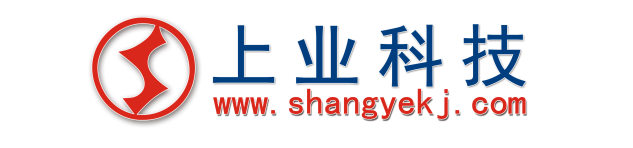 演示
图书馆网址：http://www.lib.hustwb.edu.cn/
Company Logo
联系方式
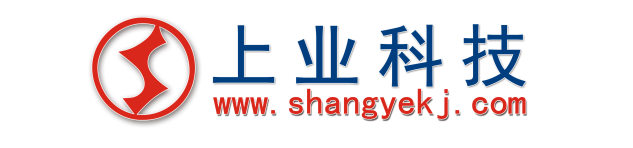 联系人：李结刚

公   司：上海上业信息科技有限公司
地   址：上海市灵岩南路295号12幢304B室（浦东软件园世博分园）
Q    Q：854052444
电   话：021－68325081

手   机：18607957260（全国）

网   址：www.shangyekj.com
谢 谢 大 家
Company Logo